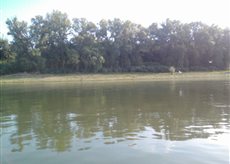 ОТЧЕТ НА БЮДЖЕТ 2019ОБЩИНА ТУТРАКАН
ОБЩИНА ТУТРАКАН
ПУБЛИЧНО ОБСЪЖДАНЕ НАГОДИШНИЯ ОТЧЕТ ЗА КАСОВОТО ИЗПЪЛНЕНИЕ НА БЮДЖЕТНИТЕ СРЕДСТВА, НА СРЕДСТВАТА ОТ ЕС И ЧУЖДИ СРЕДСТВА  НА ОБЩИНА ТУТРАКАН ЗА 2019 ГОДИНА
Бюджетът на Община Тутракан за 2019г. е разработен при условията и изискванията на принципите на финансова децентрализация с ясно разграничаване на отговорностите – държавни и общински и в съответствие с нормите, критериите и изискванията на Закона за публичните финанси и Закона за ДБ на РБ за 2019г. Същият е приет от Общински съвет – Тутракан с Решение № 709 по протокол № 51 от 31.01.2019г. в размер на 14 139 475 лв.  
	При касовото изпълнение  на бюджета за 2019 година, в резултат на писма от Министерство на финансите и получени трансфери, бюджетът на Общината е изменен на 15 784 579 лв.
Съгласно изискванията на чл.140, ал.4 от Закона за публичните финанси, годишният отчет за изпълнение на бюджета се изготвя и представя за публично обсъждане от местната общност.
	Отчетът за касово изпълнение на бюджета на Община Тутракан за периода 01.01.2019г. – 31.12.2019г. е изготвен в съответствие със:
Закона за публичните финанси;
Закона за държавния бюджет на Република България за 2019 г.;
Писма и Указания на Министерство на финансите;
Закона за местните данъци и такси;
Закона за управление на отпадъците и наредби;
Закона за общинската собственост;
Закона за общинския дълг;
Други.
Отчет на приходите  13 348 828 лв.
Изпълнение на данъчните и неданъчните приходи към 31.12.2019 г.
Отчетени данъчни  приходи   741 265лв.
Данък превозни средства                352 420 лв.                                                                                            
Патентен данък                                   24 078 лв.
Данък недвижими имоти                 182 698 лв.
Туристически данък                             3 451 лв.
Други данъци                                              60 лв.
Данък придобиване имущество     178 558 лв.
Отчетени  неданъчни приходи
2 202 821 лв.       


Общински такси                                     857 371 лв.
Глоби, санкции и лихви                          70 092 лв.
Други неданъчни приходи                        5 552 лв.
Постъпления от продажби                    315 151 лв.
Приходи от собственост                      1 052 505 лв.
Приходи от концесии                                     624 лв.
Помощи и дарения                                    32 606 лв.
Внесени ДДС и др.данъци                    -131 080 лв.
            в/у продажбите
Взаимоотношения с ЦБ 
в размер  9 838 786 лв.
Обща субсидия  §31-11                             7 152 102 лв.

Обща изравнителна субсидия §31-12    1 308 400 лв.

Субсидия за КР §31-13                                 389 052 лв.

Получени от общини трансфери за други целеви разходи от ЦБ чрез  кодовете в СЕБРА    433 250 лв.
     §31-18

Получени от общини трансфери за други целеви разходи от ЦБ чрез  кодовете в СЕБРА
     § 31-28						 402 846 лв.
Приходи от финансови операции, заеми, чужди средства   

Временни безлихвени заеми между бюджети и сметки за средствата от Европейския съюз
     	§76-00                                                          73 773 лв.

  Заеми от банки и други лица в страната
	§83-00                                                        643 405 лв.

  Събрани средства и извършени плащания за сметка на други бюджети, сметки и фондове
	§88-00                                                       196 412 лв.
Относителен дял на приходите по отчета на бюджет за 2019г.
Отчет на разходите по функции
Относителен дял на разходите по отчета на бюджета за 2019 г. по функции
ФУНКЦИЯ “ОБЩИ ДЪРЖАВНИ СЛУЖБИ”
       2 390 023 лв.
ДЕЙНОСТИ ПО ИЗБОРИ               187 050 лв.

    ОБЩ. АДМИНИСТРАЦИЯ          2 050 612 лв.

    ОБЩИНСКИ СЪВЕТ                       152 361 лв.
ФУНКЦИЯ “ОТБРАНА И СИГУРНОСТ”                                              120 948 лв.
ОТБРАНИТЕЛНО-
      МОБИЛИЗАЦИОННА                          39 314 лв.
      ПОДГОТОВКА


   ДРУГИ ДЕЙНОСТИ 
      ПО ВЪТРЕШНА СИГУРНОСТ           81 634 лв.
ОТЧЕТ НА ФУНКЦИЯ “ОБРАЗОВАНИЕ” 
5 662 608 лв.
ДЕТСКИ ГРАДИНИ			   1 550 296 лв.
  НЕСПЕЦ. УЧИЛИЩА 			   3 098 555 лв.
  ПРОФ.УЧИЛИЩА                                      446 320 лв.
  РЕСУРСНО ПОДПОМАГАНЕ                  117 062 лв.
  ДР.ДЕЙН. ПО ОБРАЗОВАНИЕТО            333 843 лв.
  ОЦИД                                                                82 326 лв.
  ДР.ДЕЙНОСТИ ЗА МЛАДЕЖТА                34 206 лв.
ФУНКЦИЯ „ЗДРАВЕОПАЗВАНЕ”
213 680 ЛВ.


   ЗДРАВЕН КАБИНЕТ В ДГ 
      И У-ЩА 	                                         91 828 ЛВ.

   ДЕТСКИ ЯСЛИ, ДЕТ. КУХНИ	52 852 ЛВ.

   МБАЛ					          	69 000 ЛВ.
ФУНКЦИЯ “ СОЦИАЛНИ ГРИЖИ”  
1 163 851 ЛВ.
ЦНСТ                                          152 286 ЛВ.
  ЦСРИ       			         95 307 ЛВ.
  ЦОП                                              45 678 ЛВ.
  СОЦ. АСИСТЕНТ                    292 782 ЛВ.
  ПЕНСИОН. КЛУБОВЕ             76 769 ЛВ.
  ВРЕМЕННА ЗАЕТОСТ             83 077 ЛВ.
  ДСХ                                              325 945 ЛВ.
  ДР.СОЦ.ДЕЙНОСТИ                 92 007 ЛВ.
Функция „ Жилищно строителство, благоустройство, комунално стопанство и опазване на околната среда“ 
2 366 241 лв.

  ВОДОСНАБДЯВАНЕ И КАНАЛИЗАЦИЯ           11 059 ЛВ.
  ОСВЕТЛЕНИЕ НА УЛИЦИ И ПЛОЩАДИ       135 699 ЛВ.
  РЕМОНТ И ПОДДЪР. НА УЛ.МРЕЖА            1 073 917 ЛВ.
  ДР.ДЕЙН.ПО ЖИЛ.СТРОИТЕЛСТВО                 23 482 ЛВ.
  ДР.ДЕЙН.ПО ОПАЗВ. ОКОЛНАТА СРЕДА       328 242 ЛВ. 
  ОЗЕЛЕНЯВАНЕ                                                       167 182 ЛВ.
  ЧИСТОТА                                                                  626 660 ЛВ.
Функция Култура, спорт, почивни дейности и религиозно дело
874 971 ЛВ.
СПОРТ ЗА ВСИЧКИ                                                 4 050 ЛВ.
СПОРТНИ БАЗИ                                                      55 917 ЛВ.
ЧИТАЛИЩА                                                           316 166 ЛВ.
МУЗЕЙ                                                                     259 251 ЛВ.
МУЗЕЙ И ЕТНОГРАФСКИ КОМПЛЕКСИ       33 708 ЛВ.
РАДИОВЪЗЕЛ                                                           18 600 ЛВ.
ОБРЕДНИ ДОМОВЕ                                               45 427 ЛВ.
ДР.ДЕЙНОСТИ ПО КУЛТУРАТА                       141 852 ЛВ.
ФУНКЦИЯ „ИКОНОМИЧЕСКИ ДЕЙНОСТИ
 И УСЛУГИ“ – 519 821 ЛВ.


УПРАВЛЕНИЕ НА ТРАНСПОРТА                               794 ЛВ.

ПОДДЪРЖАНЕ, РЕМОНТ НА ПЪТИЩАТА      102 647 ЛВ.

ДР. ДЕЙН. ПО ТРАНСПОРТА                                   56 173 ЛВ.

ПРИЮТИ ЗА БЕЗСТОП. ЖИВОТНИ                     10 969 ЛВ.

ДРУГИ ДЕЙНОСТИ ПО ИКОНОМИКАТА        349 238 ЛВ.
Функция „Разходи некласифицирани в другите функции“




ЛИХВИ – 36 685 ЛВ.
В ТАЗИ ФУНКЦИЯ СА ОТЧЕТЕНИ РАЗХОДИ ЗА ЛИХВИ ПО ИНВЕСТИЦИОННИ ЗАЕМИ, ФИНАНСИРАНИ СЪС СОБСТВЕНИ СРЕДСТВА.
РАЗХОДИ ПО ПАРАГРАФИ  


ЗАПЛАТИ                                                               5 288 980 ЛВ.
ДРУГИ ВЪЗНАГРАЖДЕНИЯ                            1 082 865 ЛВ.
ОСИГУРИТЕЛНИ ВНОСКИ                             1 304 478 ЛВ.
ХРАНА                                                                        269 035 ЛВ.
МЕДИКАМЕНТИ                                                         2 647 ЛВ.
ПОСТ.ИНВЕНТАР И ОБЛЕКЛО                            29 112 ЛВ.
УЧЕБНА ЛИТЕРАТУРА                                            92 072 ЛВ.
МАТЕРИАЛИ                                                            490 497 ЛВ.
ВОДА,ГОРИВА, ЕЛ.ЕНЕРГИЯ                              809 359 ЛВ.
ВЪНШНИ УСЛУГИ                                              1 769 480 ЛВ.
ТЕКУЩ РЕМОНТ                                                    160 047 ЛВ.
КОМАНДИРОВКИ В СТРАНАТА                           43 658 ЛВ.
РАЗХОДИ ПО ПАРАГРАФИ

  
КОМАНДИРОВКИ В ЧУЖБИНА                                5 114 ЛВ.
ЗАСТРАХОВКИ                                                              22 383 ЛВ.
ТАКСА АНГАЖИМЕНТ ПО ЗАЕМИ                          7 850 ЛВ.
РАЗХОДИ ЗА ДОГОВОРНИ САНКЦИИ                     7 983 ЛВ.
ДАНЪЦИ, ТАКСИ И АДМ.САНКЦИИ                      76 758 ЛВ.
СТИПЕНДИИ                                                                  41 320 ЛВ.
ТЕКУЩИ ТРАНСФЕРИ, ОБЕЗЩЕТЕНИЯ
И ПОМОЩИ ЗА ДОМАКИНСТВАТА                     122 926 ЛВ.            
СУБСИДИИ И ДР. ЗА НЕФ.ПРЕДПР.                      125 173 ЛВ.
СУБСИДИИ ЗА СНЦ                                                   348 766 ЛВ.
ЧЛЕНСКИ ВНОС                                                           13 706 ЛВ.
РАЗХОДИ ЗА ЛИХВИ ПО ЗАЕМИ                              36 685 ЛВ.
РАЗХОДИ ПО ПАРАГРАФИ


 
  ОСН.РЕМОНТ НА ДМА          732 431 ЛВ.

  ПРИДОБИВАНЕ НА ДМА       428 426 ЛВ.
КАПИТАЛОВИ РАЗХОДИ ПО ОБЕКТИ
В т.ч. финансирани с Европейски средства, със съответното съфинансиране
КАПИТАЛОВИ РАЗХОДИ ПО ОБЕКТИ
КАПИТАЛОВИ РАЗХОДИ ПО ОБЕКТИ
КАПИТАЛОВИ РАЗХОДИ ПО ОБЕКТИ
Преходен остатък към 31.12.2019г.
Справка за отчитане на разплатените просрочени задължения през 2019 г.
Справка за отчитане на разплатените просрочени задължения през 2019 г.
Просрочени вземания към 31.12.2019 г.


      Несъбрани такси детски градини –  12 813 лв.,в т.ч.:
ДГ „Патиланчо” – 3 378 лв.
ДГ „Славянка” –  5 957 лв.
ДГ „Полет” – 3 478 лв.
      Просрочени вземания от наеми –  31 213 лв., в т.ч.: 
Община Тутракан – 25 828 лв. 
   - наематели на общински терени  – 458 лв.
   - наематели на общински жилища – 19 611 лв. 
   - наематели на общински обекти – 534 лв.
   - наематели на общински гаражи – 5 225 лв.
   - наематели на концесии – 0 лв. 
СУ „Йордан Йовков” – 5 385 лв.
   - наем – 5 385 лв.                                                                                                                                                                                                                                                        
      Други просрочени вземания – 3 628 лв.
               - банки в несъстоятелност /несъбираеми/
Отчет на бюджет на общински съвет
РАБОТА ПО ПРОЕКТИ  

	ОП “Развитие на човешките ресурси“: 
Проект "Обучение и заетост" 
Проект " Работа "
	ОП"Региони в растеж„: 
Проект "Енергийна ефективност на многофамилни жилищни сгради бл.Чайка 1 и 2„
Проект "Енергийна фективност на многофамилни жилищни сгради бл.Възходи 3 и 4„
Проект "Енергийна ефективност в образователната инфраструктура в гр. Тутракан„
Проект "Енергийна ефективност в общински административни сгради - гр. Тутракан„
Проект "Енергийна ефективност в сградата на Районна служба"Пожарна безопасност и защита на населението"-гр.Тутракан".
РАБОТА ПО ПРОЕКТИ  


ОП„Околна среда”:
Проект „Изграждане на ГПСОВ и доизграждане на канализационна мрежа в гр.Тутракан”



ОП „Фонд за европейско подпомагане на най-нуждаещите се лица”:
Проект „Обществена трапезария да гражданите на Тутракан”
РАБОТА ПО ПРОЕКТИ  


ОП„Наука и образование за интелигентен растеж”: 

Проект “Подкрепа за успех” - работят четирите училища, разположени на територията на общината.
Проект“ BG05M2OP001-2.010-0001 “Квалификация за професионално развитие на педагогическите специалисти” работи училище СУ”Христо Ботев”.
Проект “Твоят час” се реализира в СУ”Йордан Йовков”.
Проект BG05M2ОP001-3.005-0004 “АКТИВНО ПРИОБЩАВАНЕ В СИСТЕМАТА НА ПРЕДУЧИЛИЩНОТО ОБРАЗОВАНИЕ” работят трите детски градини,  функциониращи на територията на общината.
РАБОТА ПО ПРОЕКТИ  

По сметките за СЕС - ДЕС към 31.12.2019 г. са отчетени три проекта: 

В ОБРАЗОВАНИЕТО – Проект “ТГС ИНТЕРРЕГ V-A Румъния - България 2014-2020” - СУ “Христо Ботев“.

ИСТОРИЧЕСКИ МУЗЕЙ - ТГС ИНТЕРРЕГ V-А Румъния-България.

ОБЩИНСКА АДМИНИСТРАЦИЯ Тутракан - ROBG- 332 “Съвместно доброволчество за по-безопасен живот”/ Joint volunteering for a safer life(JVSL), по програма  INTERREG V-A РУМЪНИЯ-БЪЛГАРИЯ.
Банкова наличност към 31.12.2019г. по сметките за средства от ЕС: 1 711 556 лв.
Отчет на разходите по проекти, финансирани със средства от Европейския съюз и други международни програми, които се изпълняват през 2019 година
Отчет на разходите по проекти, финансирани със средства от Европейския съюз и други международни програми, които се изпълняват през 2019 година
Отчет за общински дълг на Община Тутракан за 2019г.
На основание чл. 9, ал.1 и ал.2 от Закона за общинския дълг, Кметът на Общината изготвя годишен отчет за състоянието на общинския дълг и го внася в Общински съвет като неразделна част от отчета за изпълнението на бюджета. 
	Към 31.12.2019 година остатъчният размер на поетия общински дълг е 745 359 лева.
Отчет за състоянието на общинския дълг за 2019 година
Изпълнението на бюджета през отчетния период е фокусирано към приоритетните направления в бюджета чрез ефективно разходване на бюджетните средства, спазване на строга финансова дисциплина и поддържане на финансова стабилност.
	Общината продължава да работи по всички общински програми и проекти с различна насоченост по съответните функции.
	Продължава изпълнението на капиталовата програма. Всички дейности на община Тутракан в различните напрвления спомагат за създаване на условия за растеж и повишаване на привлекателността на общината за инвестиции и подобряване качеството на живот.
БЛАГОДАРЯ ЗА ВНИМАНИЕТО !